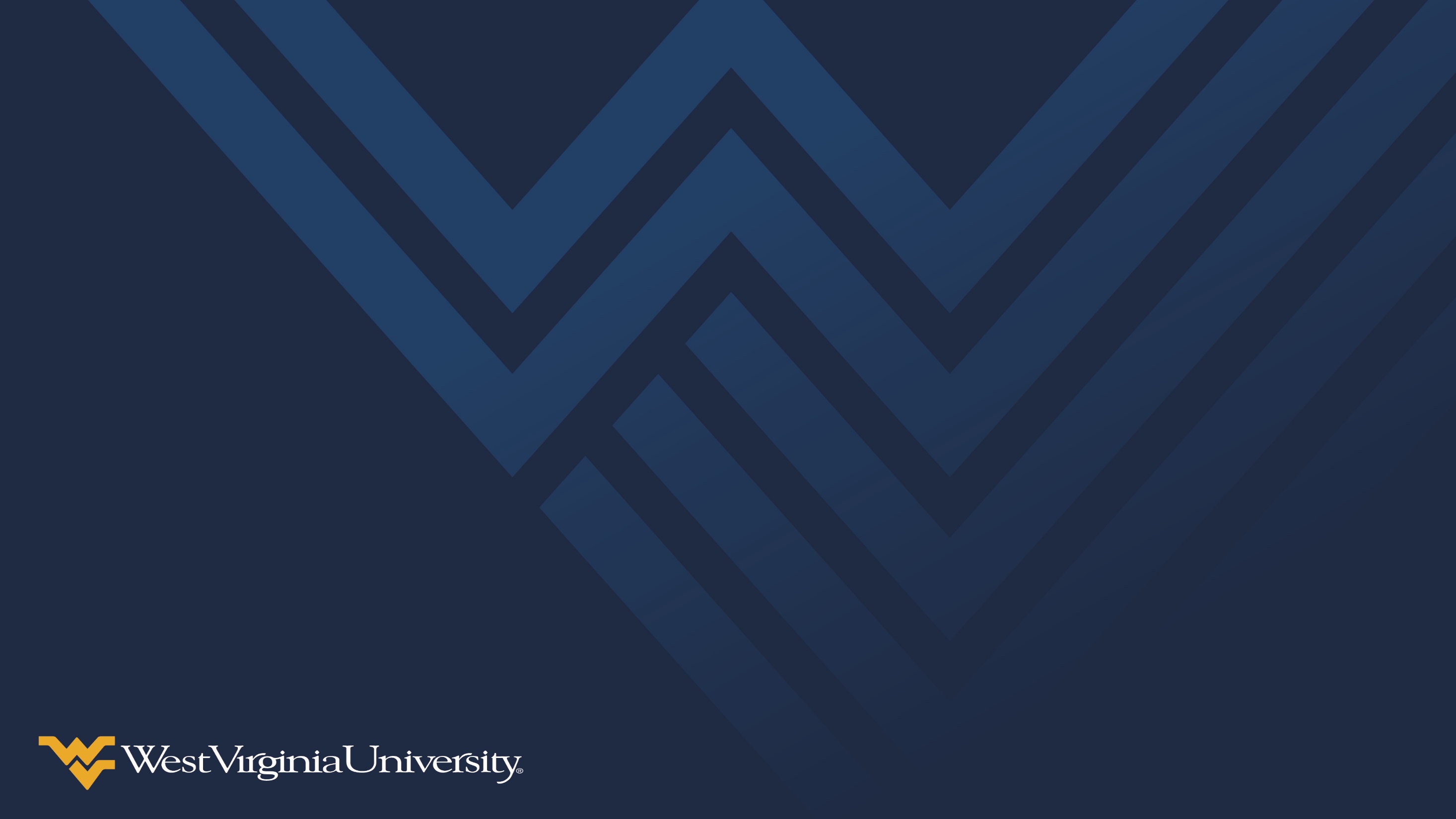 Student Financial Support & Services
Updates
January 22, 2019
*Information subject to change.
Award Notifications
Scholarship and award letters and emails sent to 9,465 students
Over 900 students have accepted/declined their aid
Second round of scholarship notification testing through Campus Logic this week
Financial aid award notifications have went through development and are now in testing with Campus Logic
Forms
Documents are now flowing from wvu.verifymyfafsa.com to BDM
Verification process is still receiving positive student feedback
2,000 student and parent accounts created (up 20% from 2 weeks ago)
300 verifications already completed for 2019-2020
Forms
Students can now request Family Contribution and Dependency Appeals through wvu.verifymyfafsa.com
Still working through some trigger issues with the FAFSA and lifetime documents
Still working through creation of some customized documents
Spring 2019 RNP Updates
1,974 at risk of being removed on February 4 
Balance greater than $1,000
Fall 2018 – 2,784
1,268 have made NO payment towards spring
Fall 2018 – 1,498
2,821 enrolled in a monthly payment plan
Last day to enroll in a monthly payment plan is next Thursday, January 31
Fall payment plan enrollment 3,078 (total)
[Speaker Notes: RNP at risk – 1,733 Morgantown; 117 Keyser; 124 Beckley
Down by 191 since last Friday. 

Fourteen days until RNP. 
Ten days to enroll in Tuition Pay. 
*short from fall by 257

Comparison to last spring
Removed 502 (soft drop)
Comparison to last fall
Removed 887 students.]
Spring 2019 RNP Updates
Friday, January 25 – text message
Wednesday, January 30 – email reminder 
Friday, February 1 – payment due date 
Monday, February 4 – RNP
Friday, February 8 – reinstatement deadline
[Speaker Notes: RNP at risk – 1,733 Morgantown; 117 Keyser; 124 Beckley

Last Friday, we sent an email reminder to 2,165 students at risk of RNP.]
What Happens When Students Are Removed From Classes?
Students will be removed from their classes at close of business Monday, February 4. 
Notified via email to their MIX account
“Classes removed – Contact Hub”
Tuition/fees/insurance charges removed
Housing/Meals: no change unless student is not reinstated
eCampus: immediately cannot access but do not lose work if get reinstated 
PRT: updates every 30 minutes
[Speaker Notes: RNP at risk – 1,733 Morgantown; 117 Keyser; 124 Beckley

Last Friday, we sent an email reminder to 2,165 students at risk of RNP. 

Students need to present themselves in person to be reinstated, financial counseling and review of their account]
How Can Students be Reinstated?
Must pay $250 reinstatement fee and pay their semester balance (until no more than $1000 is remaining)
They must make payment by the reinstatement deadline of noon on February 8
Must make payment in-person (exceptions made for Online students)
[Speaker Notes: This is not meant to punish students
Increase in the University’s accounts receivables due to unpaid student balances 
We need to pay our bills too
Retention: it’s important students are aware of the costs and whether they can afford to pursue their education at WVU before they matriculate
Student loan default rate: students who do not complete their education are more likely to default on their student loan repayment
Students must understand the various consequences of not paying for a good/service]
*Information subject to change.